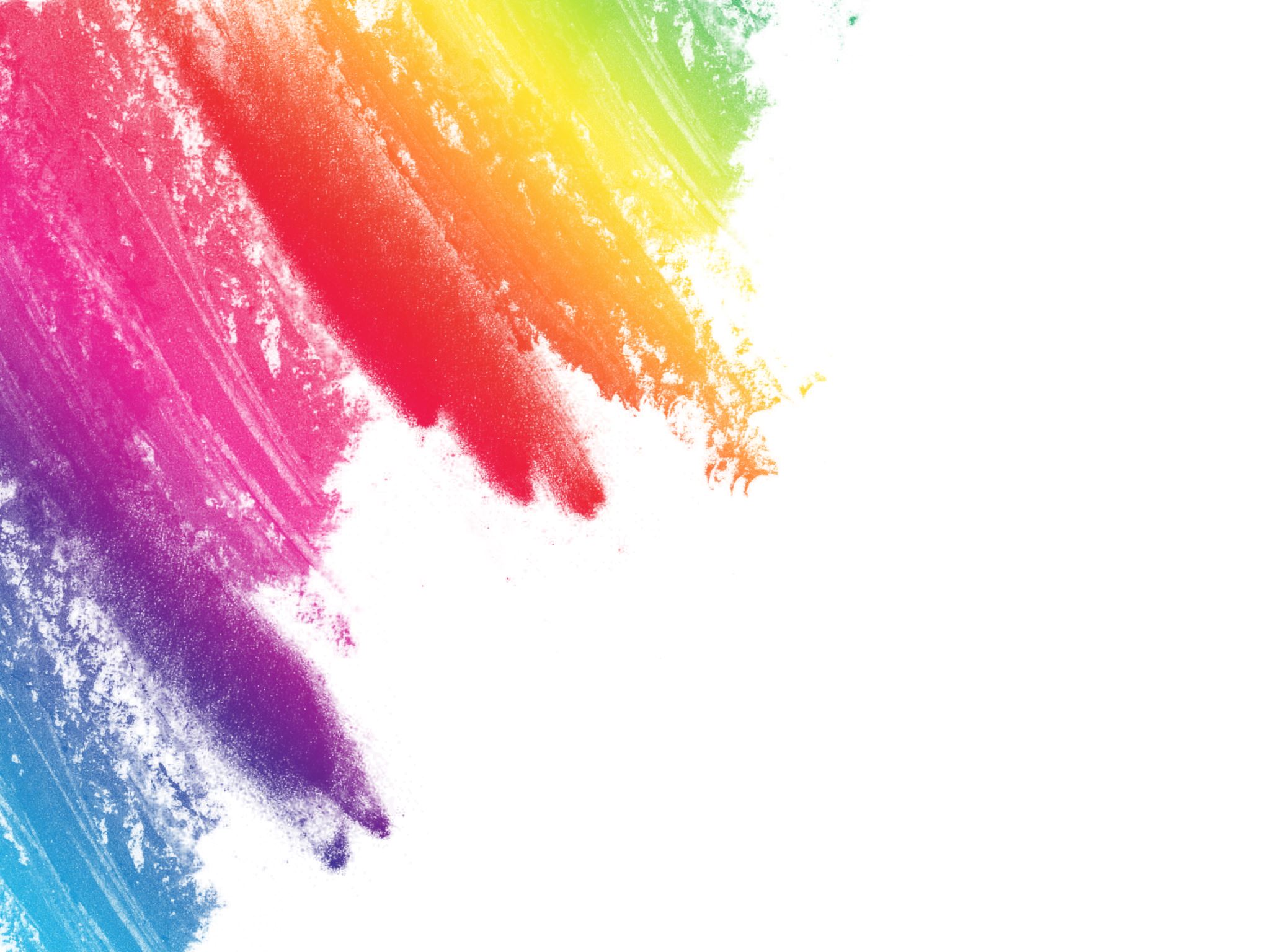 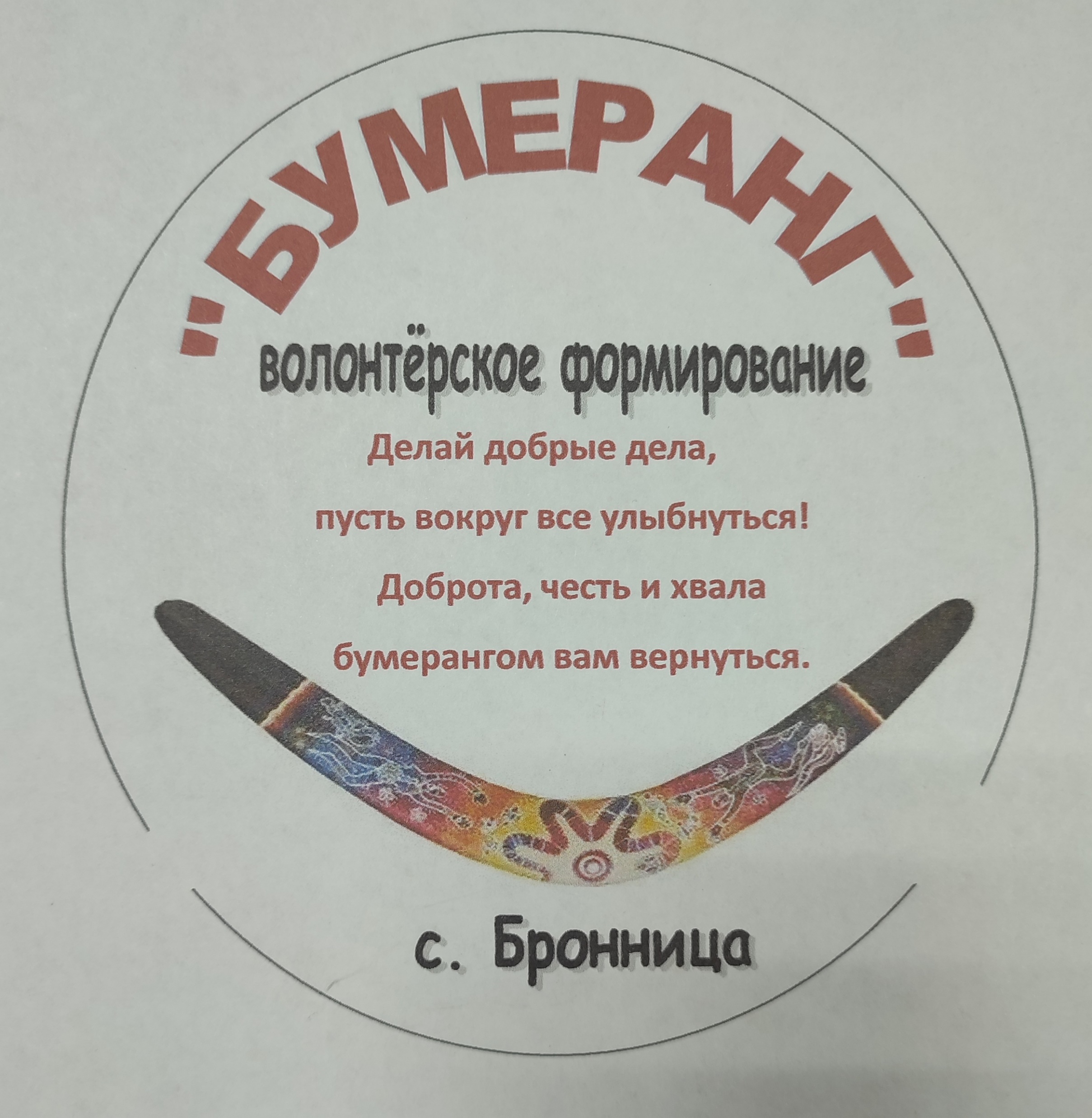 Всероссийская военно-патриотическая                     акция «Горсть памяти»
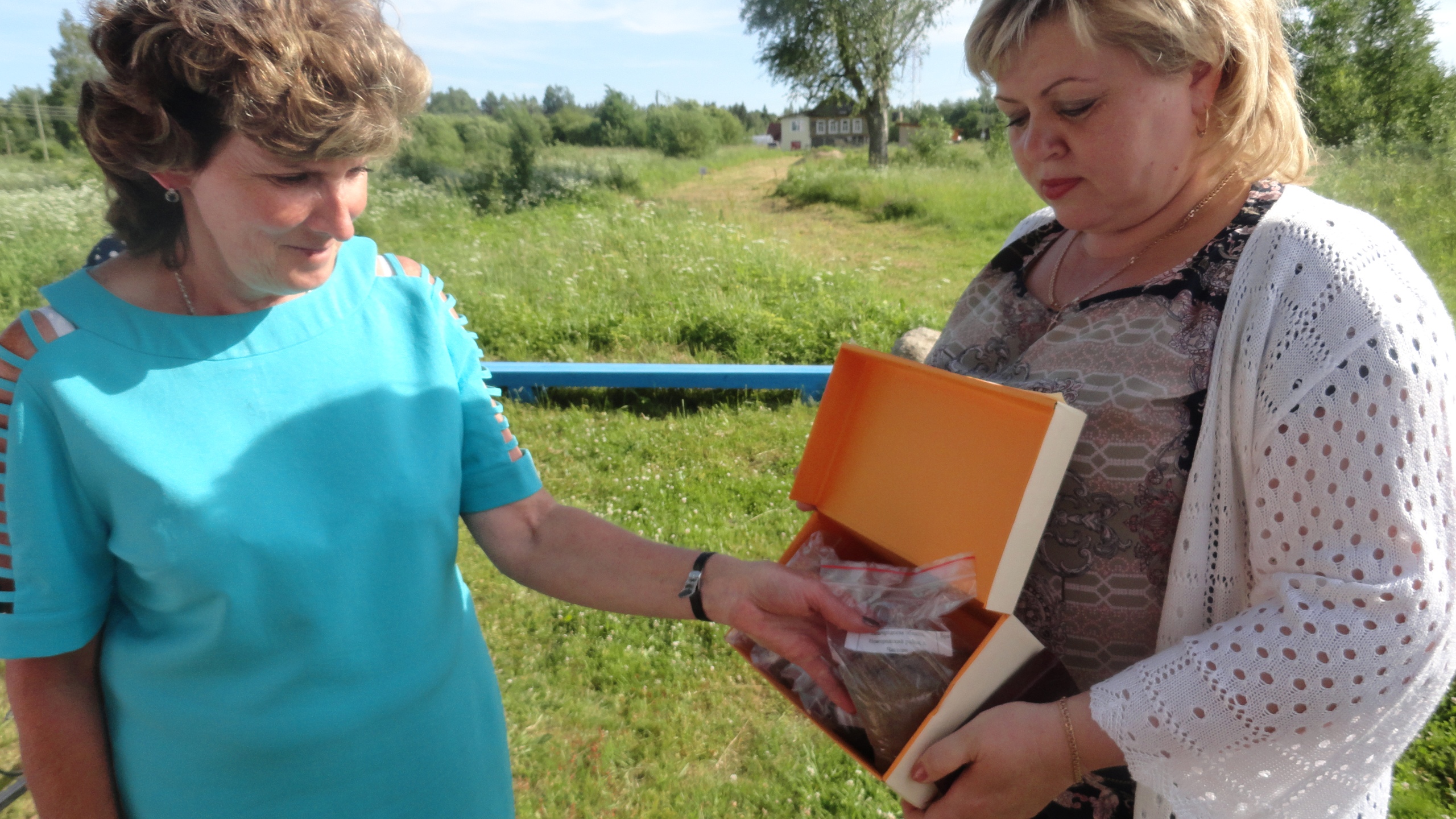 Акция «Георгиевская ленточка»
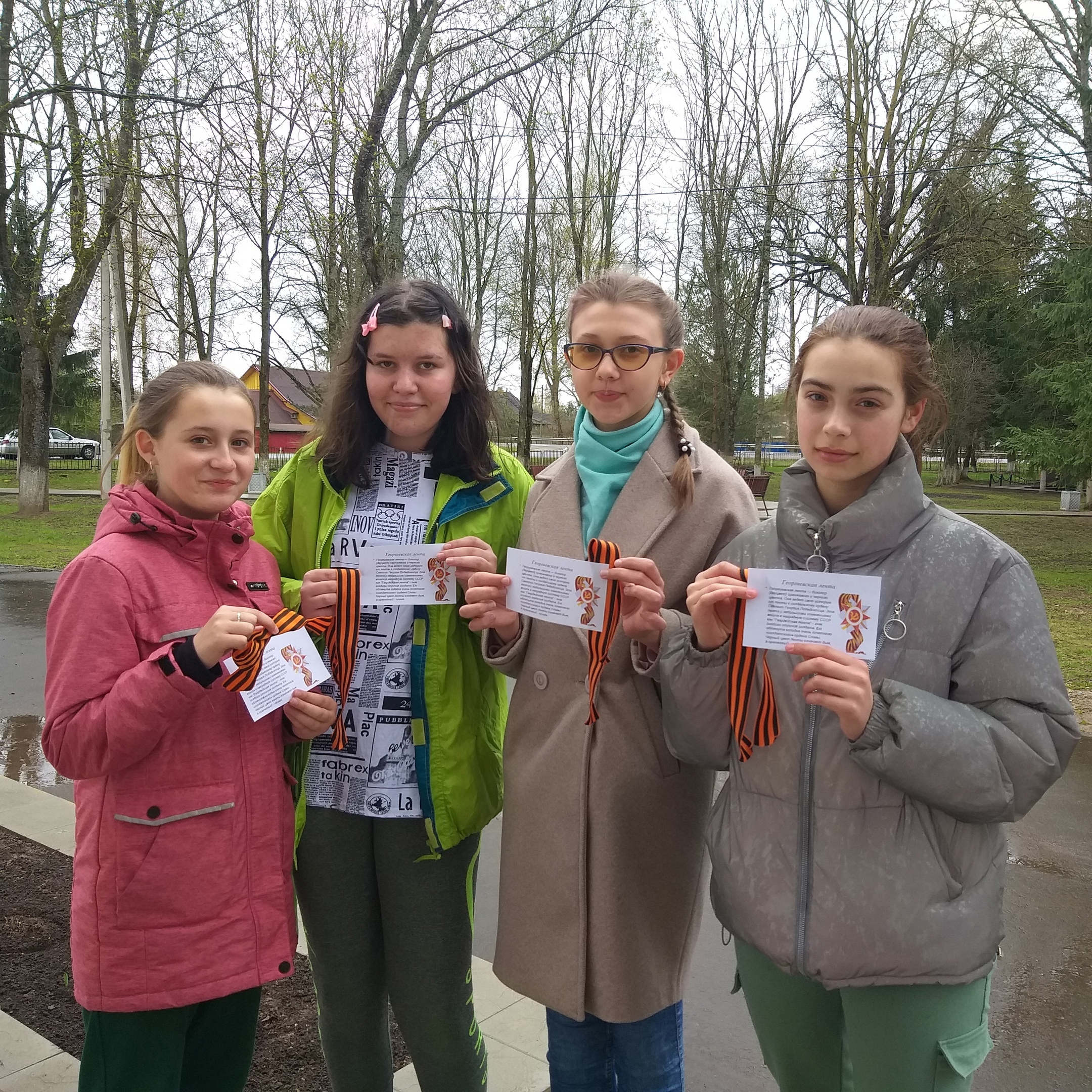 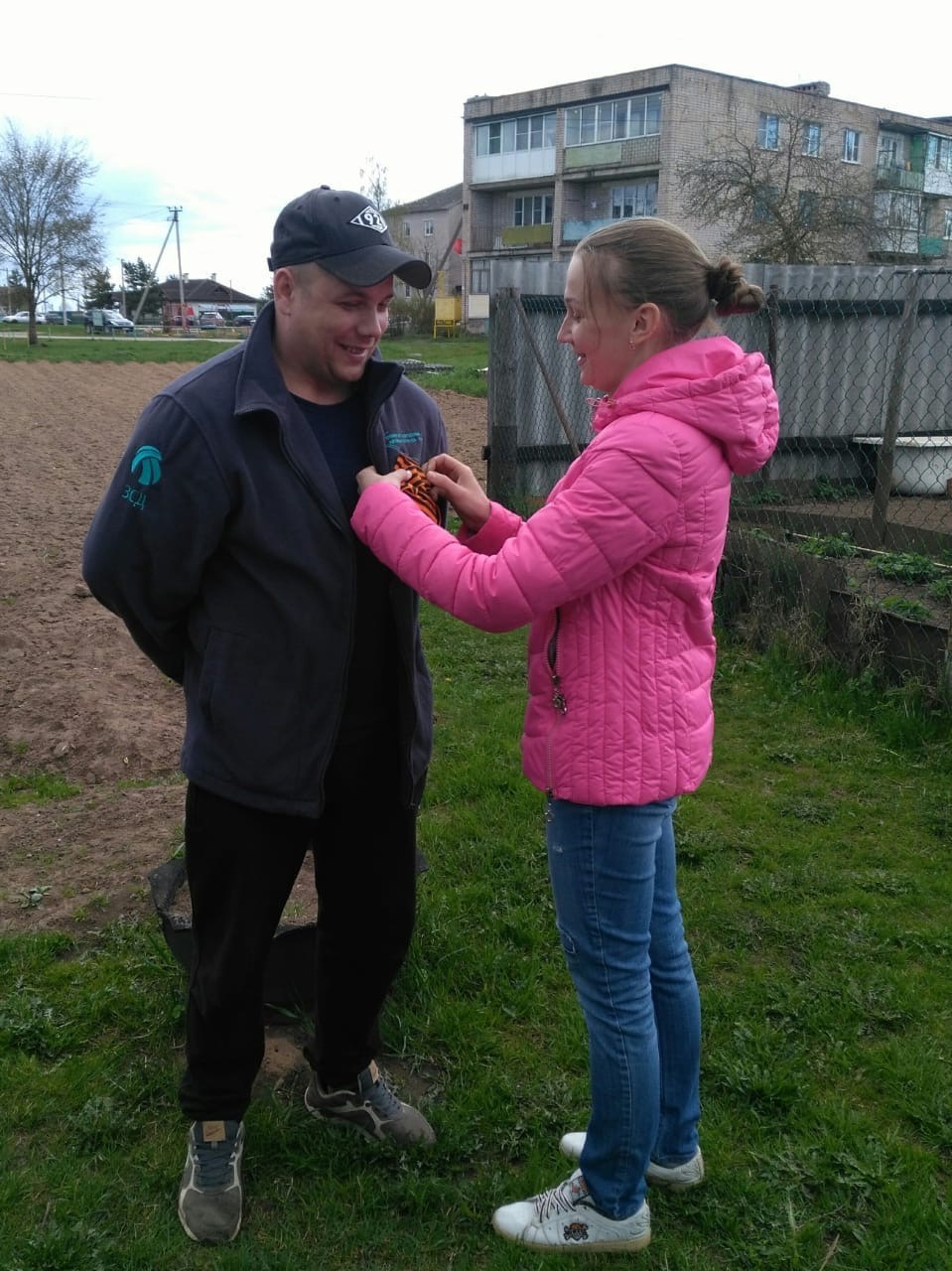 Показ кукольного спектакля «Репка» для детей младшего возраста
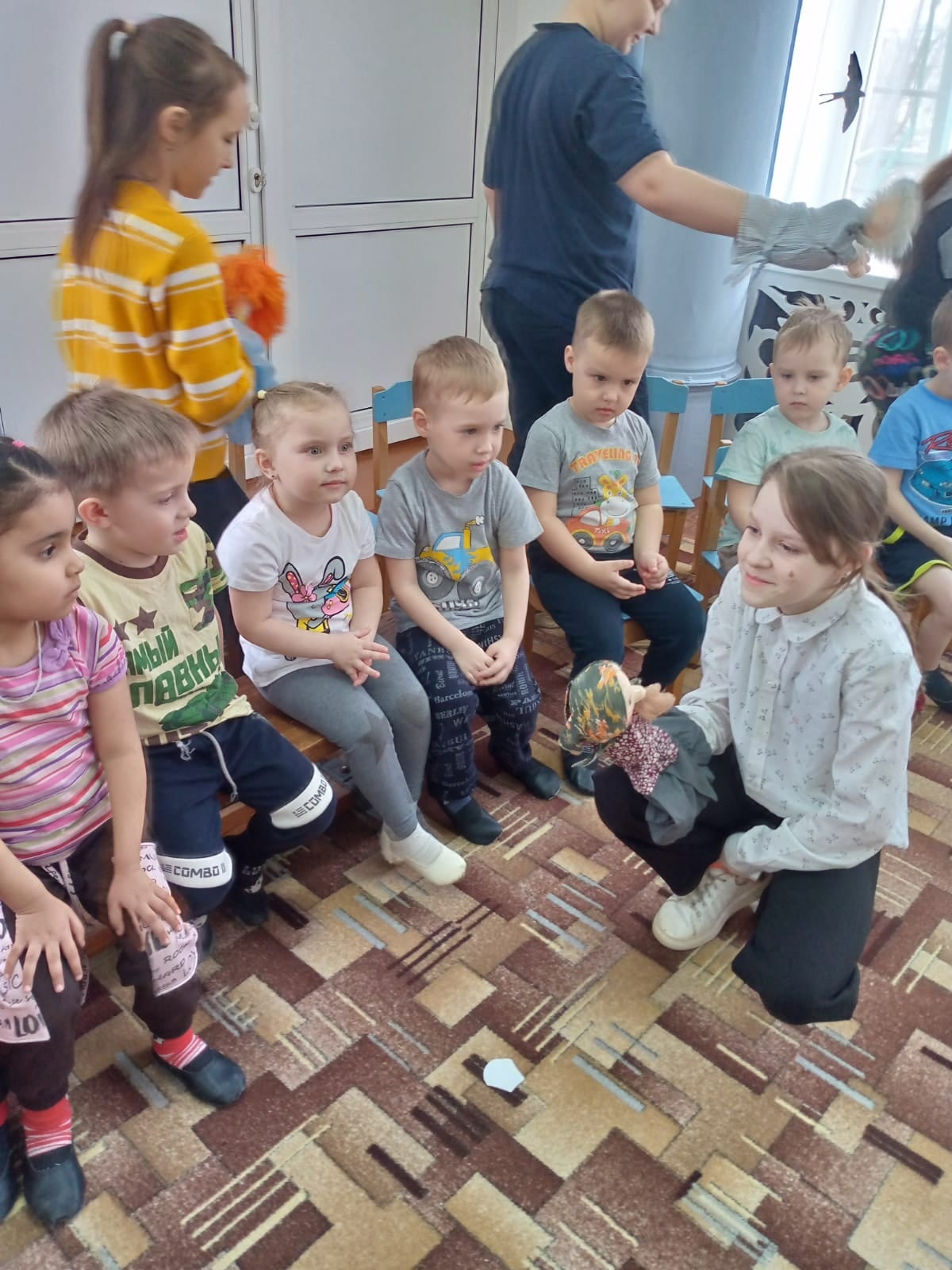 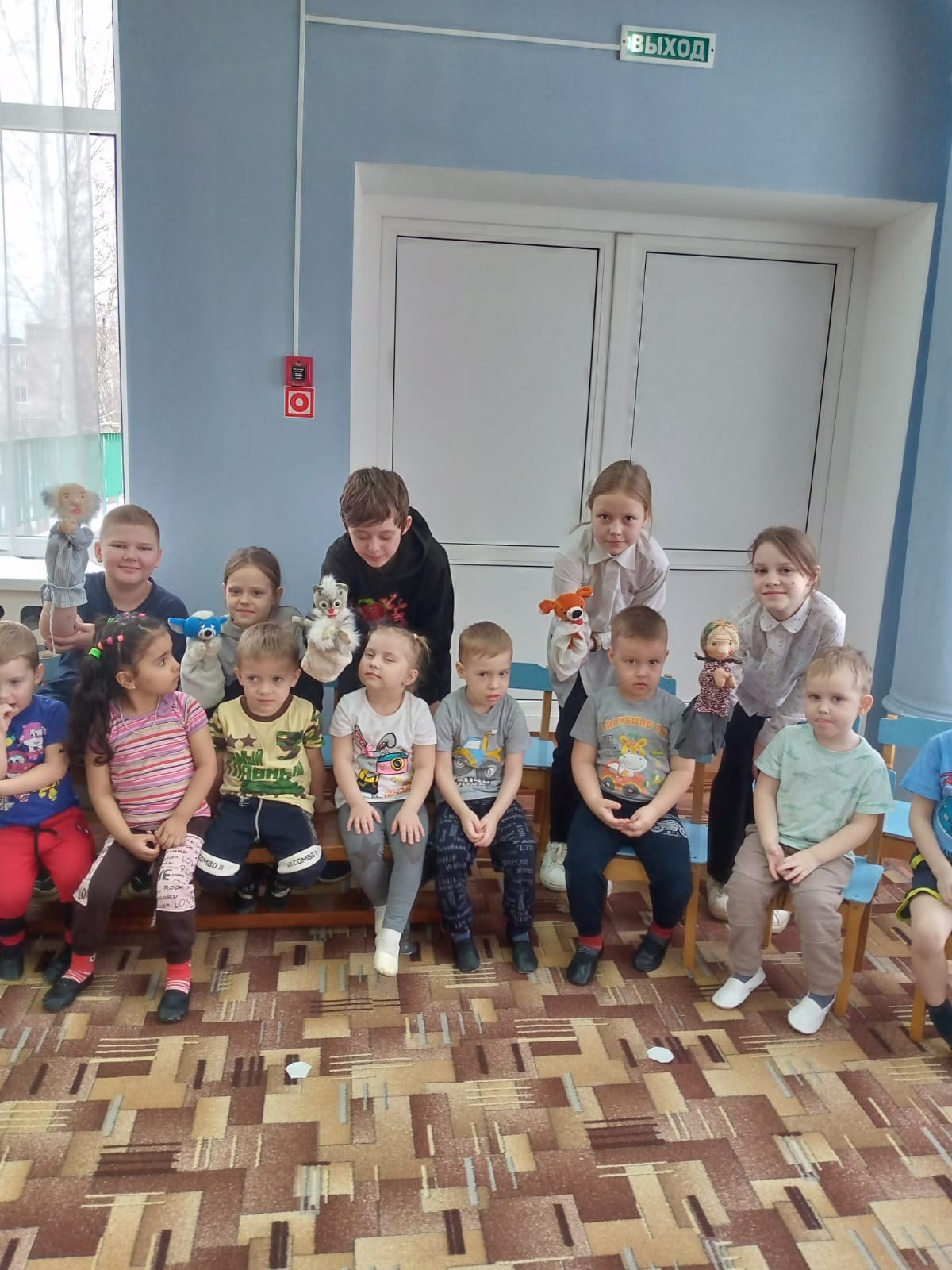 Акция «Я за некурящую Россию»
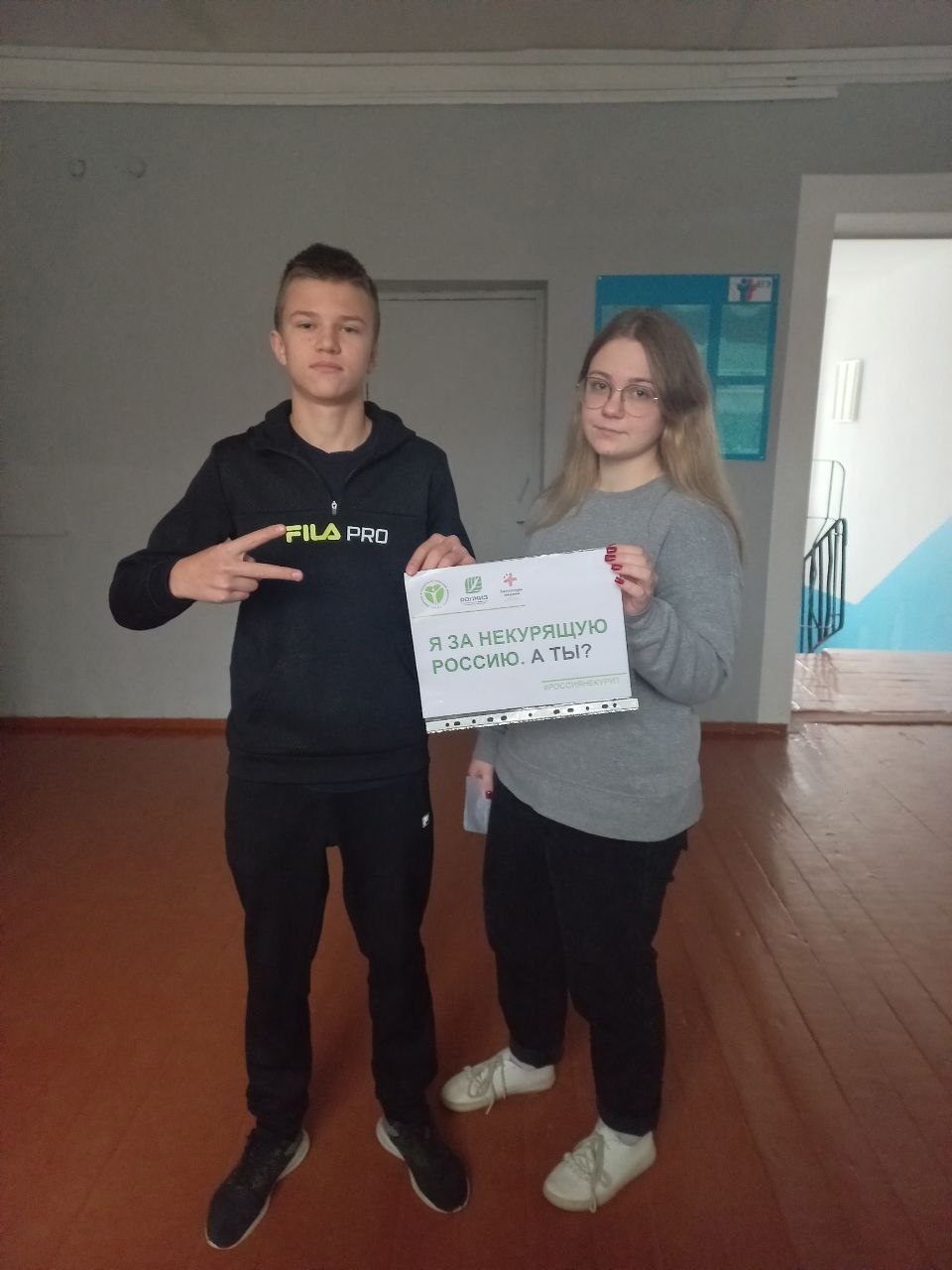 Акция «Блокадный хлеб»
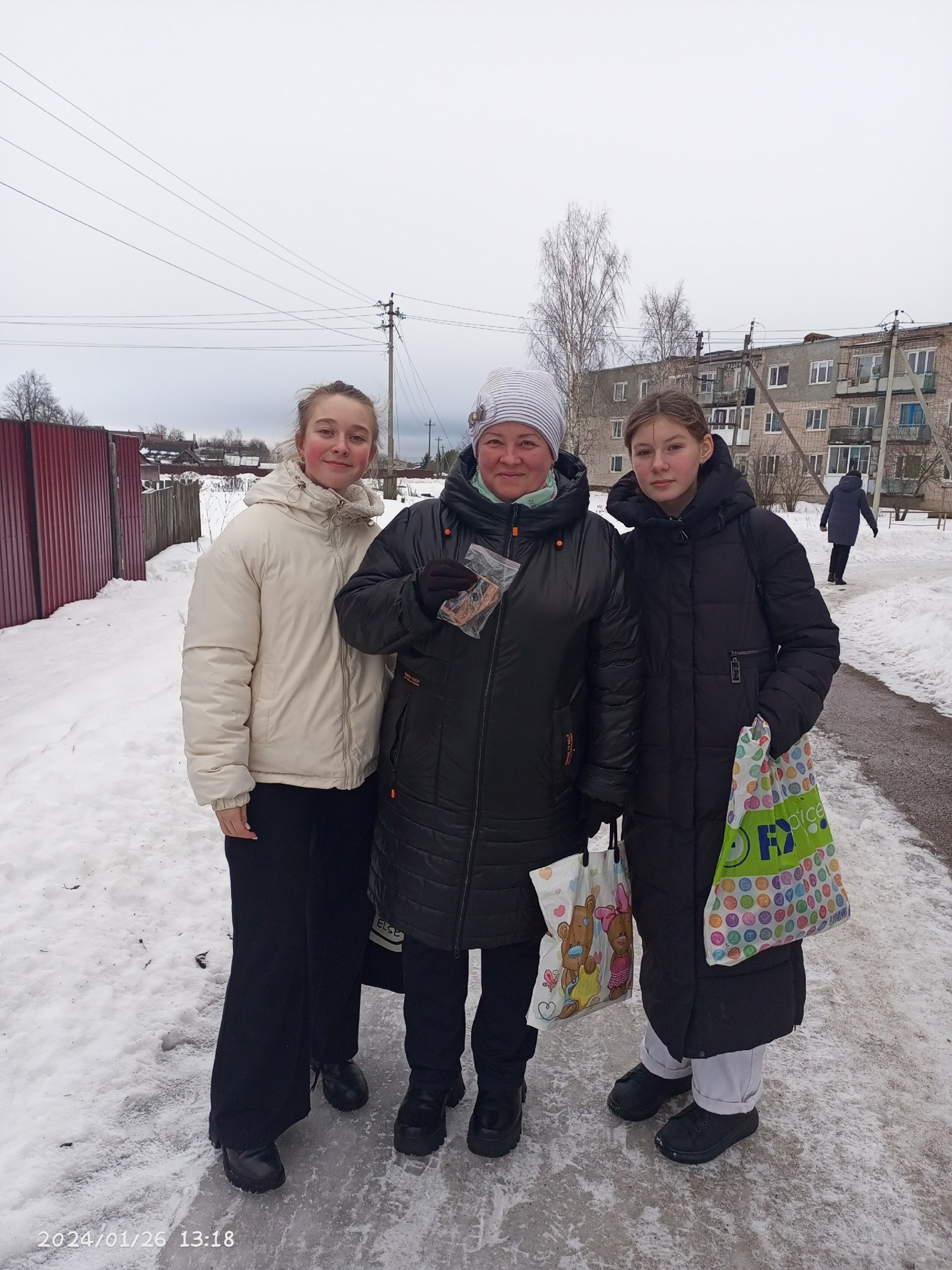 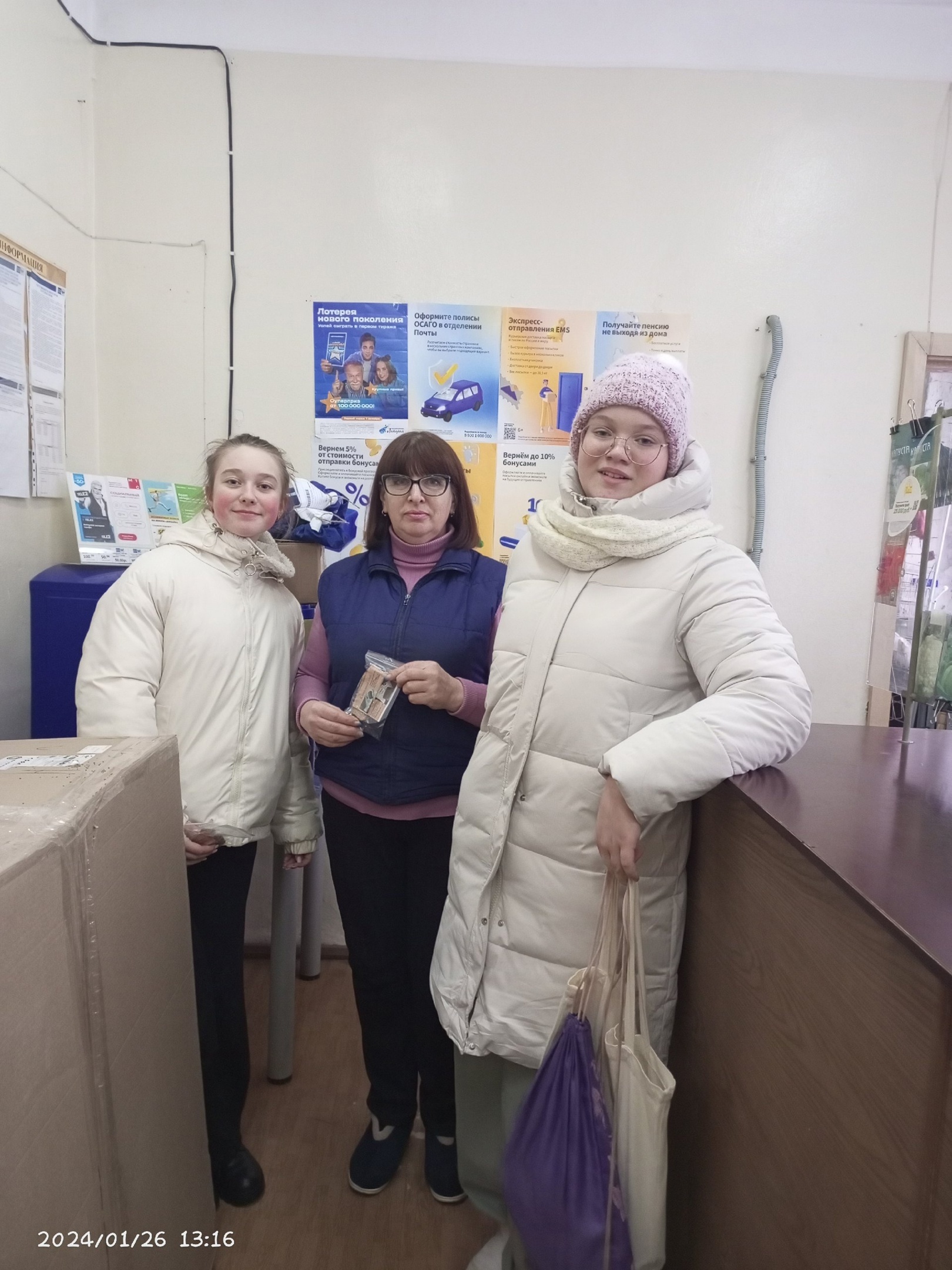 Акция «Новый год в каждый дом»
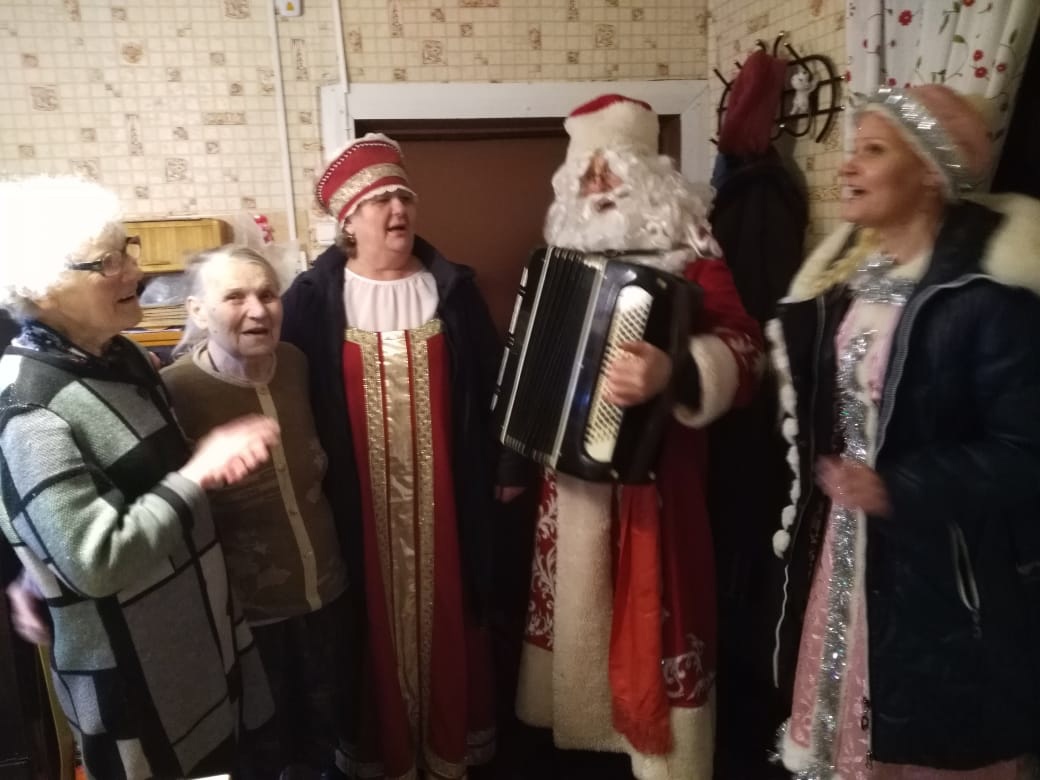 Праздник «Ключи от лета».День защиты детей.
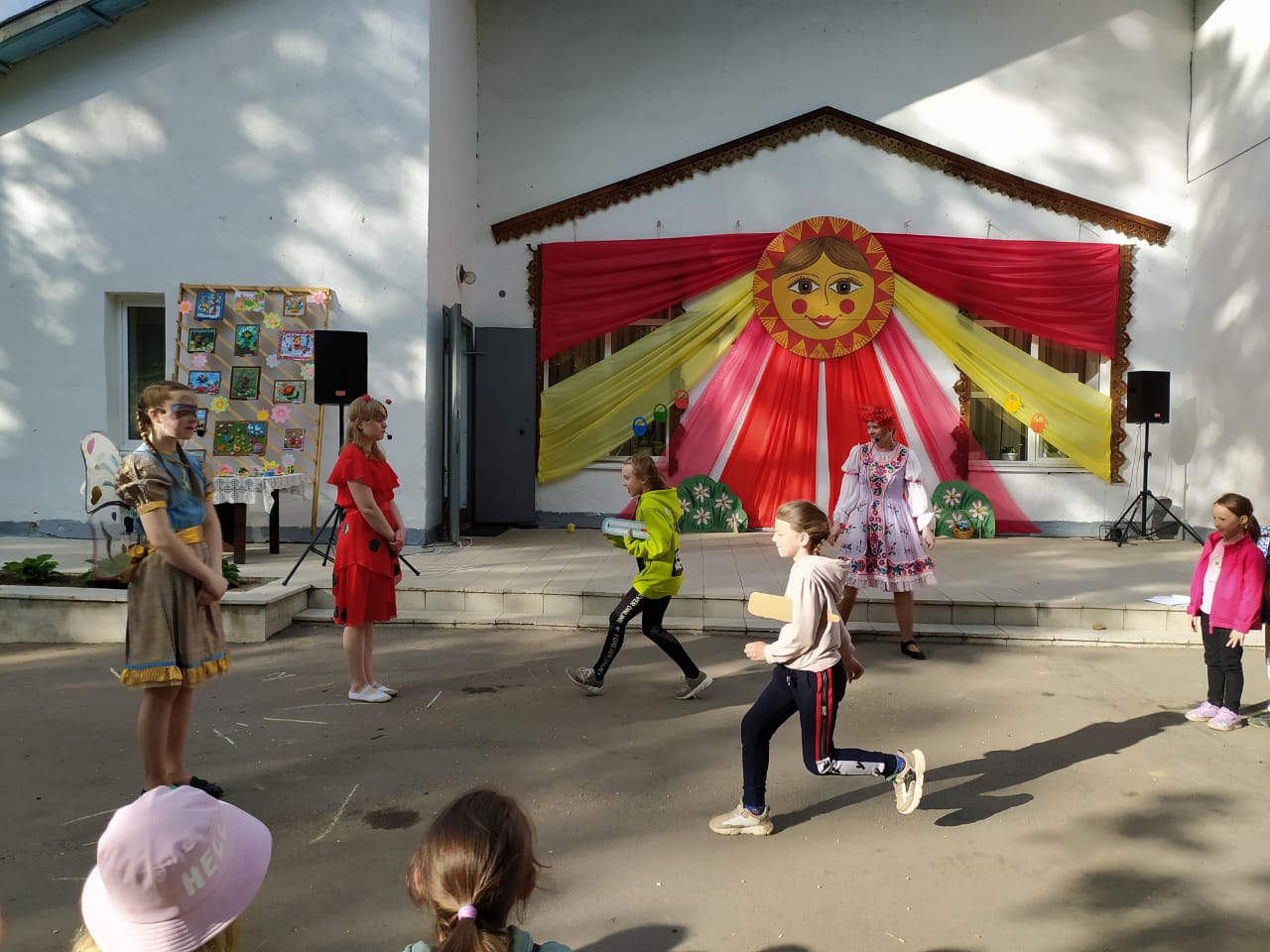 Спортивная программа «В здоровом теле – здоровый дух!»
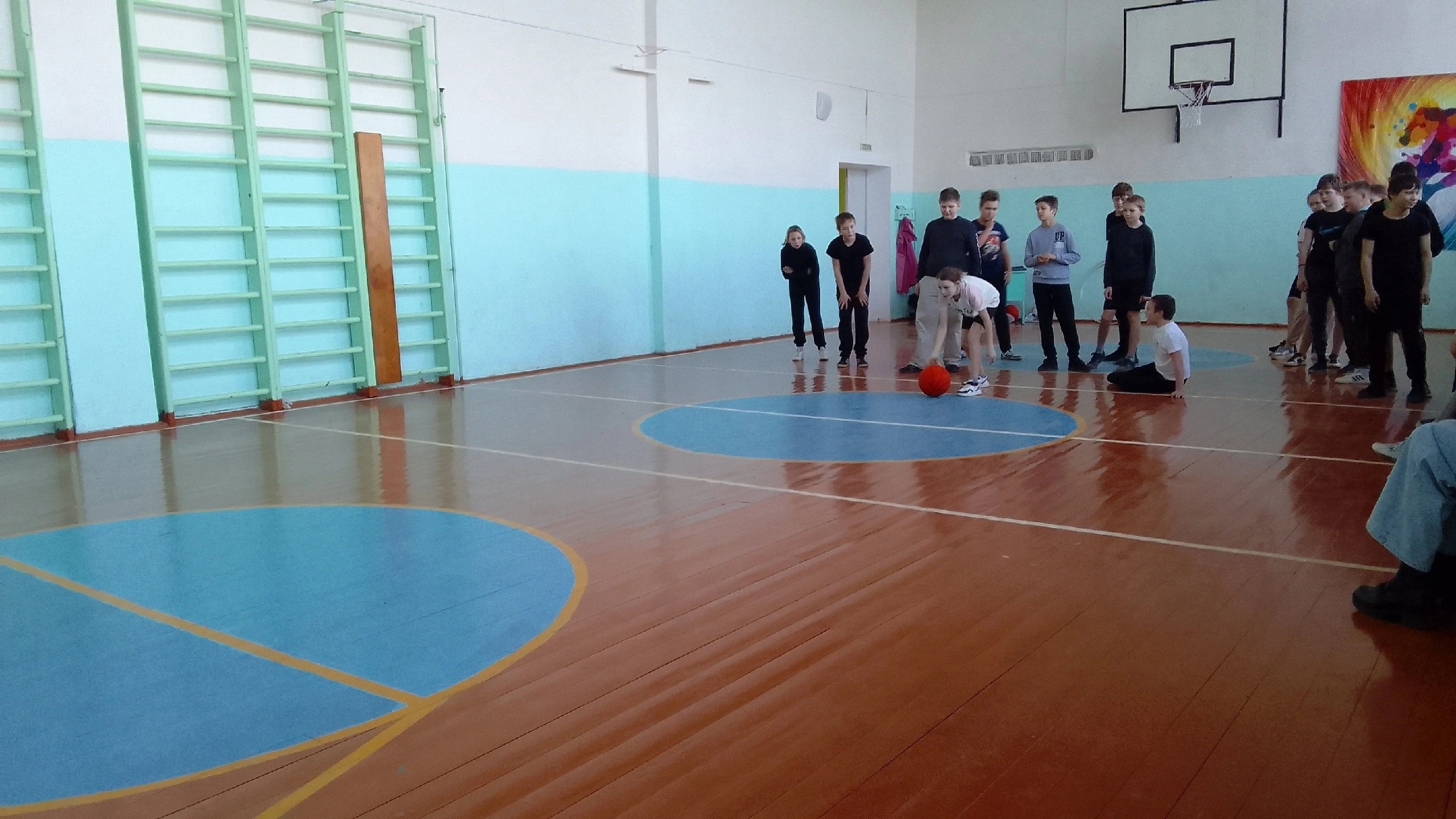